UNIVERSIDAD NACIONAL DE CHIMBORAZOCOORDINACIÓN DE ADMISIÓN Y NIVELACIÓN
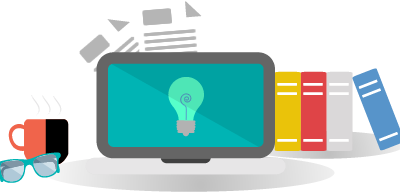 LOS TEXTOS  ACADÉMICOS.
COMUNICACIÓN ACADÉMICA
Ing. Melanny Guevara
INTRODUCCIÓN
Objetivo principal
Los  textos académicos son los productos documentales que se dan en un centro  educativo.
Es un producto de la capacidad intelectual.
Deben argumentar explícitamente lo que ha dicho el autor o el punto de vista de
quien lo redacta.
Comunicar un descubrimiento científico. Sin embargo, este no es el único propósito, también debe convencer sobre la legitimidad e importancia científica de ese hallazgo
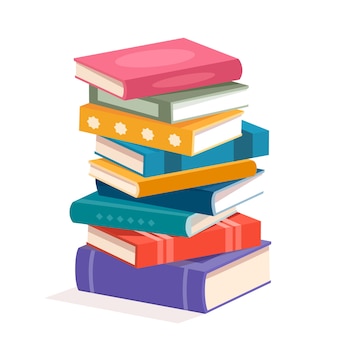 Rúbrica para evaluación de cualquier texto académico
1.- Ortografía
2.- Uso de un léxico preciso y elaborado 
3.- Puntuación
4.- Gramática y sintaxis 
5.- Estructura y formato 
6.- Contenido

La diferencia en la evaluación de los distintos tipos de texto radicará en el contenido
y la estructura
Artículo de investigación o paper
El tema del artículo de investigación resulta siempre muy específico.
Consiste en la presentación de resultados de una investigación científica.
Texto breve utiliza terminología específica, sigue una estructura canónica y significa un aporte original a la comunidad científica.
La información expuesta en el artículo está al servicio de sostener la validez científica de la hipótesis y los resultados presentados.
Estructura canónica compuesta por tres apartados: introducción, desarrollo o cuerpo central y parte terminal o conclusiones.
Estructura y sus pequeñas variaciones.
Según se trate de un trabajo de ciencias humanas y ciencias sociales o de ciencias experimentales.
Estructura Ciencias humanas
Introducción
Estructura Ciencias humanas
Desarrollo
Estructura Ciencias humanas
Conclusiones
Inclusión de información desarrollada en la introducción.
Evaluación de los resultados y de la propia investigación.
Repercusiones del trabajo.
Reubicación de la investigación en las generalizaciones.
Posibles extensiones.
Aperturas de nuevas líneas de trabajo.
Aplicaciones.
Observaciones.
Consecuencias de los resultados de la investigación.
Recomendaciones.
Estructura Ciencias experimentales
Introducción y revisión de antecedentes
Estructura Ciencias experimentales
Materiales y métodos
Estructura Ciencias experimentales
Resultados
Estructura Ciencias experimentales
Discusión y Conclusiones
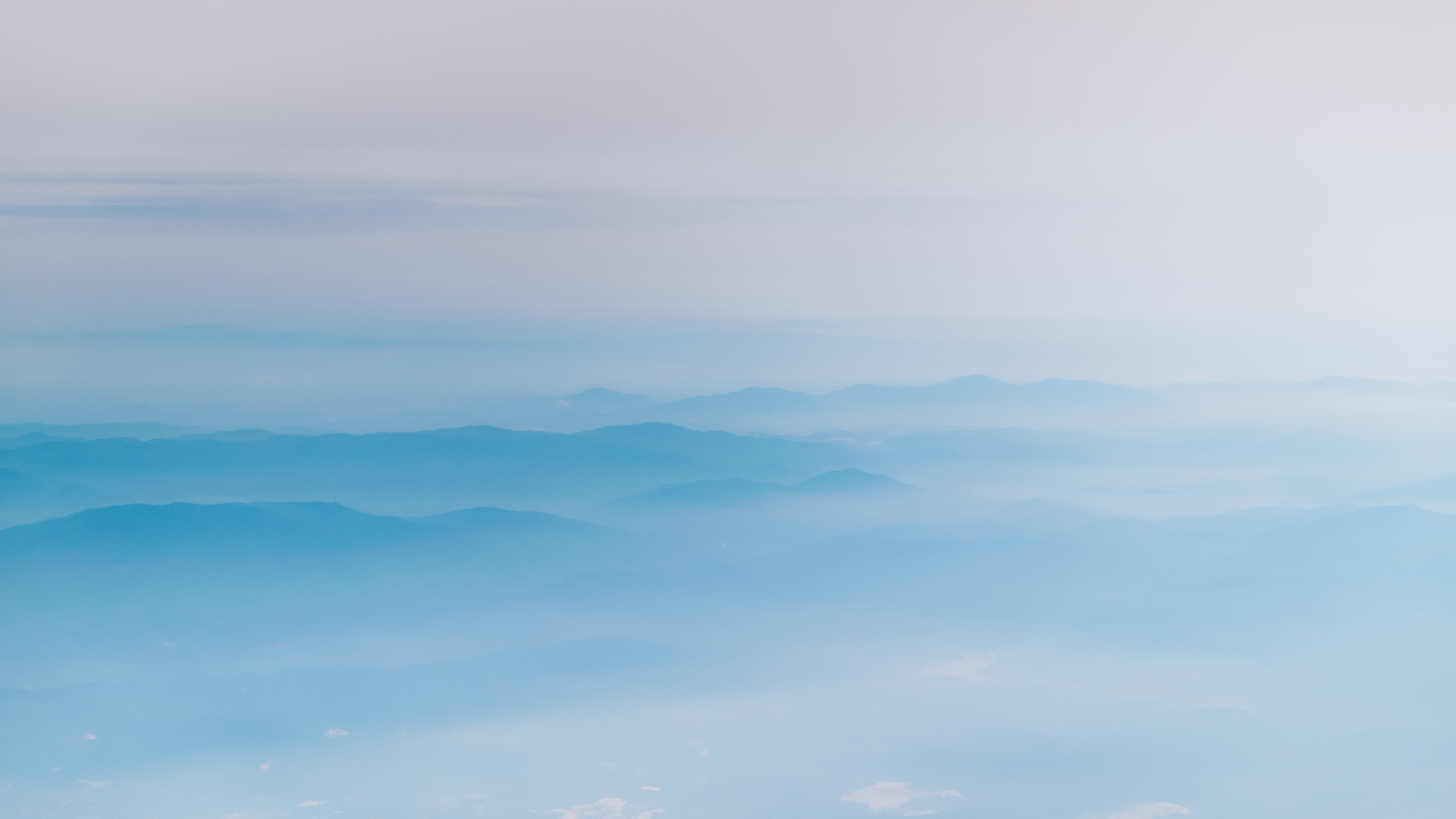 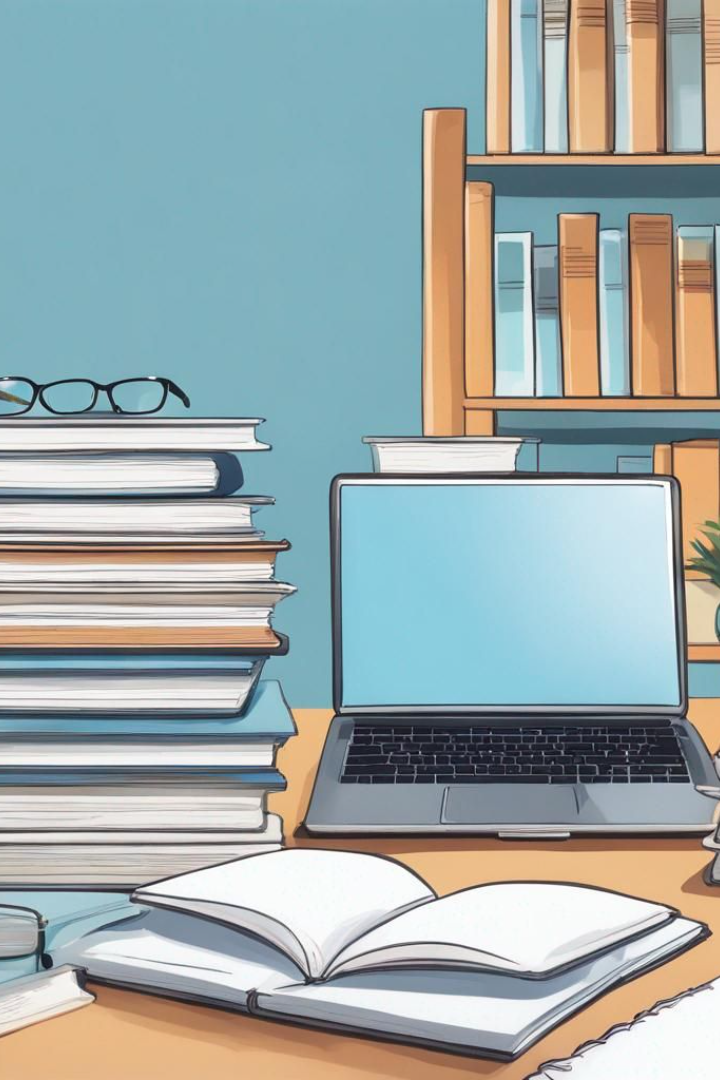 Monografía
Tipo de género académico utilizado como sistema de evaluación por excelencia en las universidades e incluso en el colegio secundario.Se diferencia de otros trabajos académicos por su enfoque único y su estructura, que permite una exploración exhaustiva y crítica de un asunto circunscrito dentro de una disciplina o ciencia.
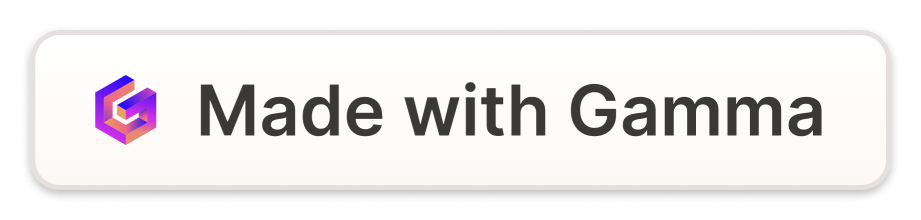 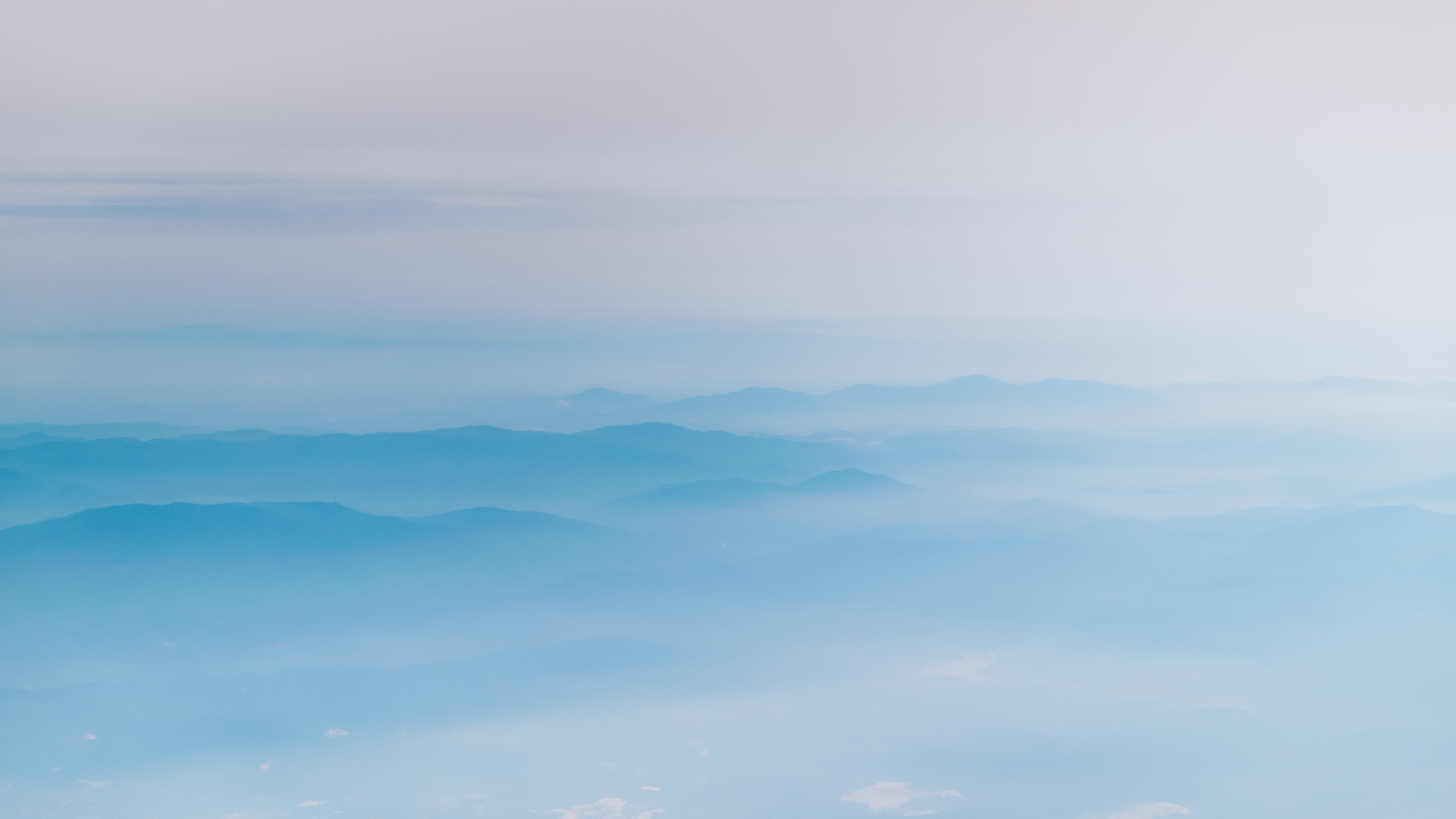 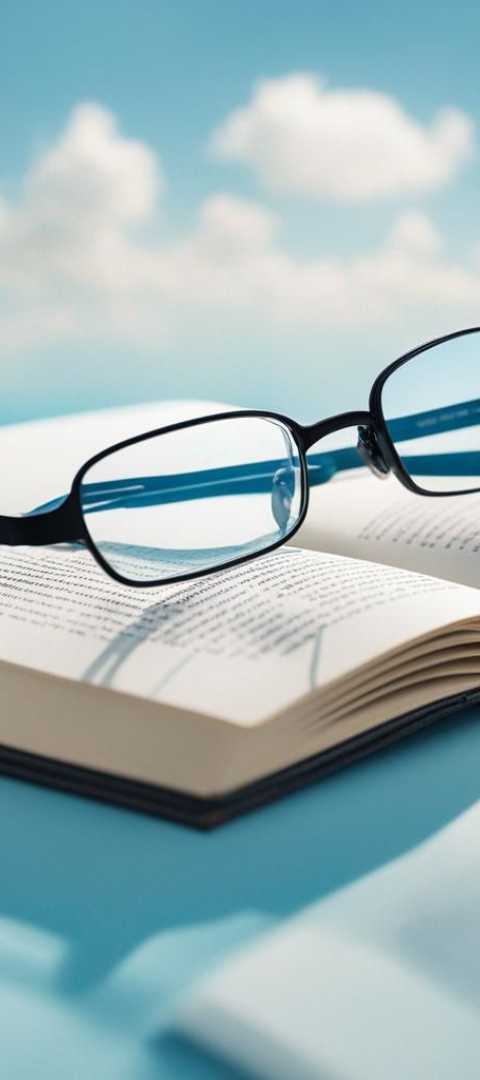 La investigación presentada en este tipo textual consiste principalmente en el relevamiento de la bibliografía disponible sobre un tema, es decir, la elaboración del estado de la cuestión.
La monografía puede introducir una hipótesis que será defendida a lo largo del texto, por lo cual la trama textual predominante es argumentativa
La monografía concluirá cuando el objeto de análisis haya sido abordado exhaustivamente. En el caso de las monografías con hipótesis, su extensión dependerá de la demostración de la proposición afirmada.
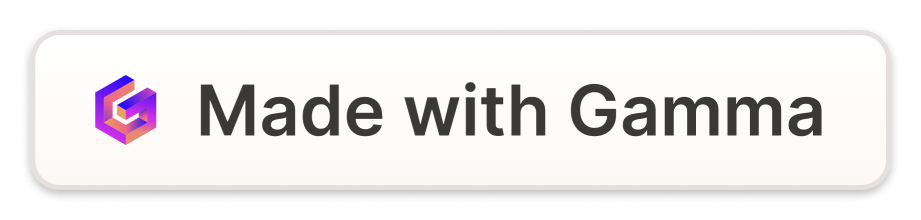 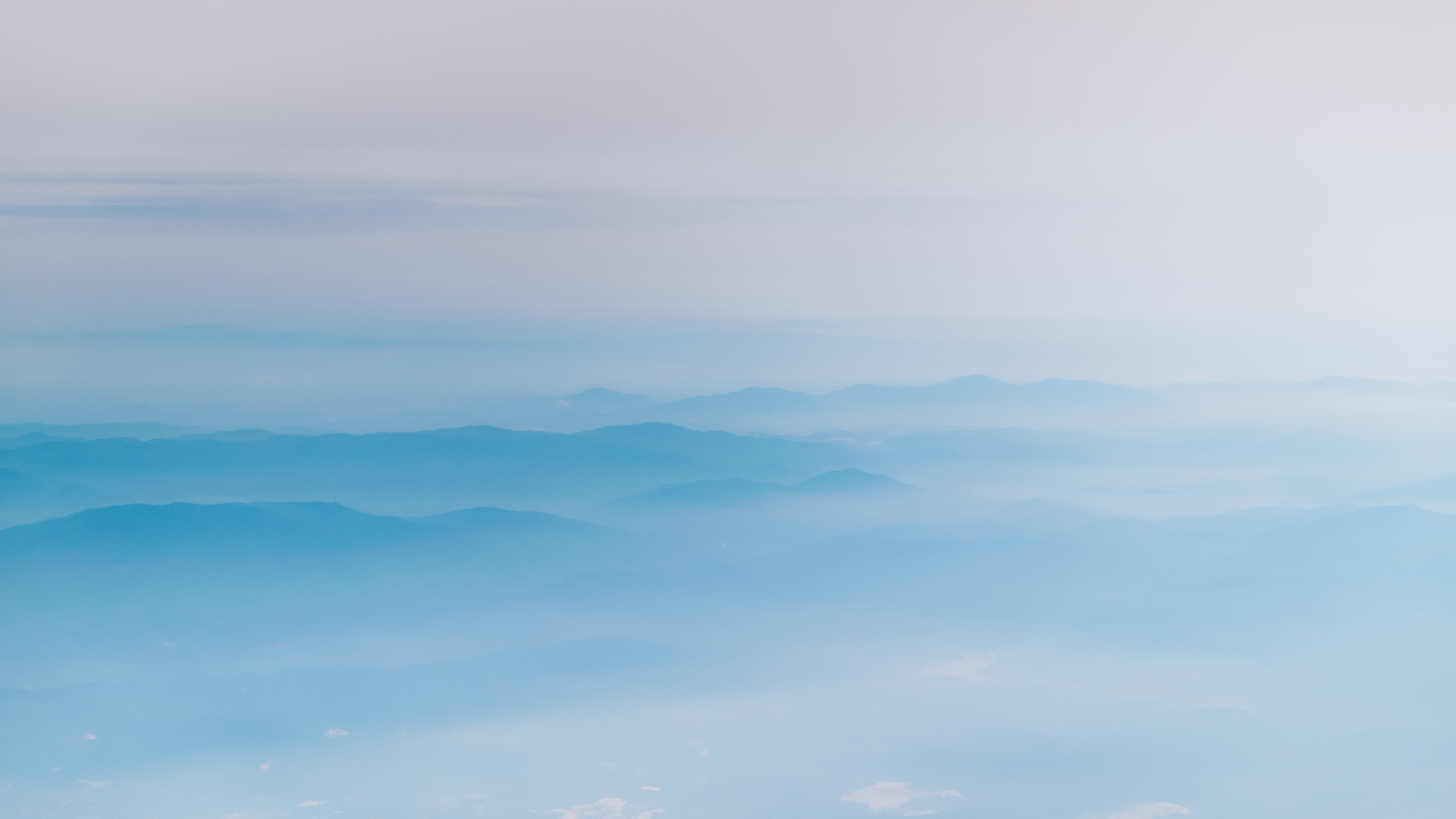 Tipos de Monografía
Compilación
Investigación
Análisis de Experiencia
Presentación crítica de la bibliografía existente, requiere comprensión y análisis crítico.
Investigación original sobre un tema nuevo o poco explorado.
Usado en carreras con práctica, analiza experiencias específicas.
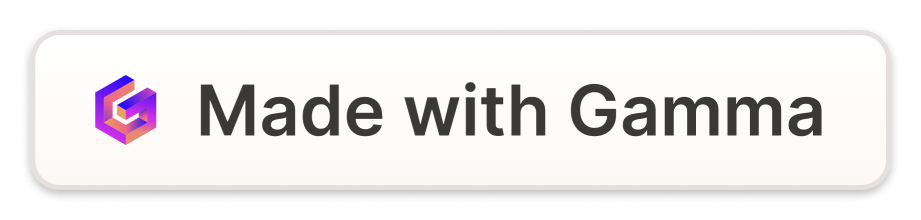 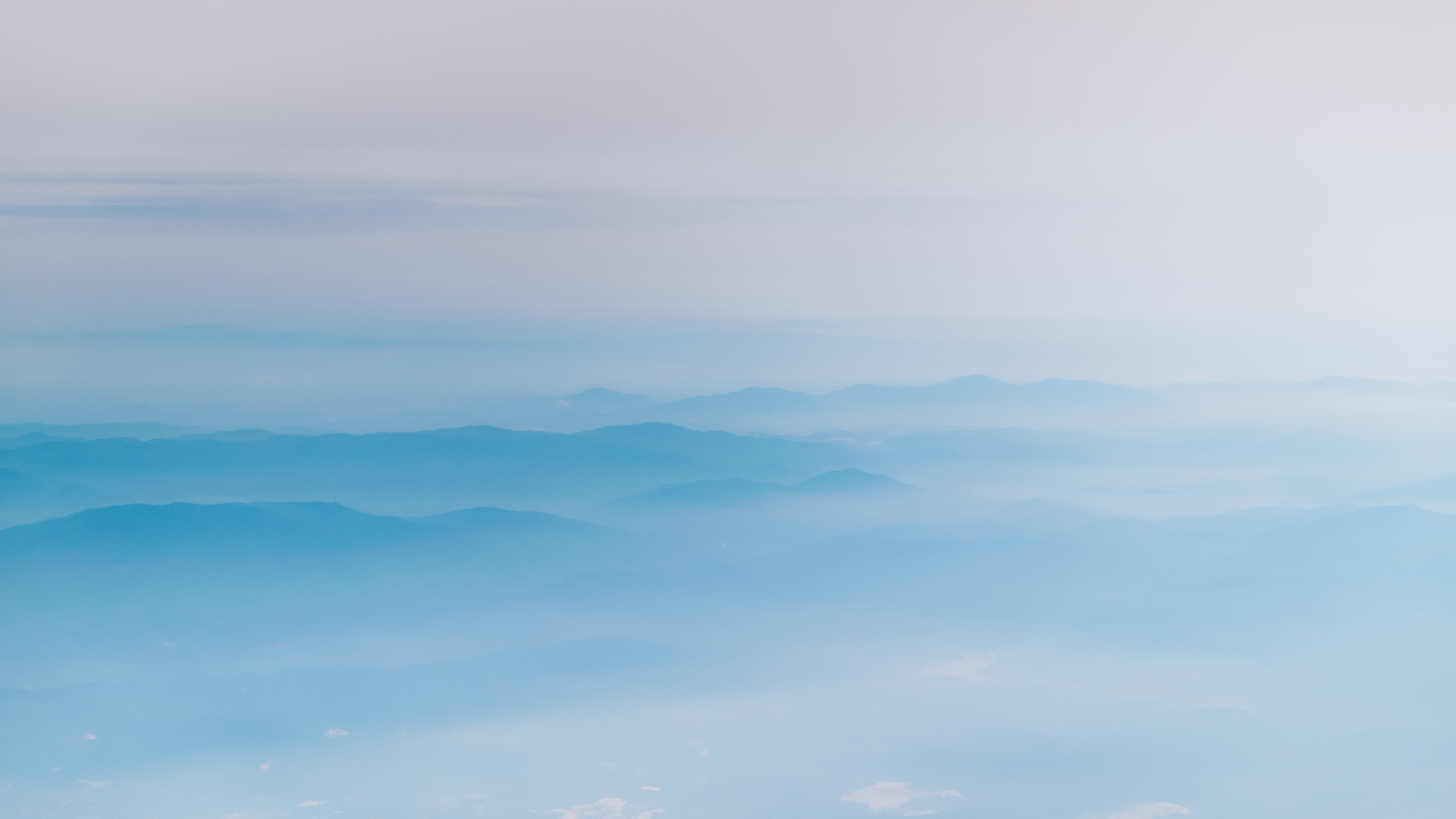 Estructura Detallada de una Monografía
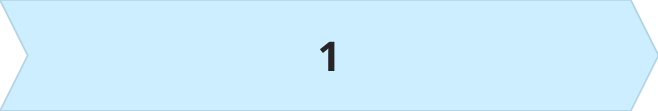 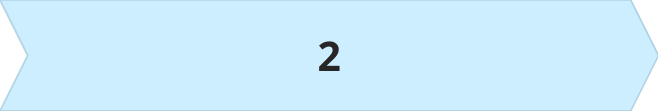 Prólogo (optativo).
Introducción
Motivos de elección del tema, los alcances del trabajo y los agradecimientos a personas o instituciones.
Aquí se define el problema, se manifiestan los objetivos y el marco de referencia general.
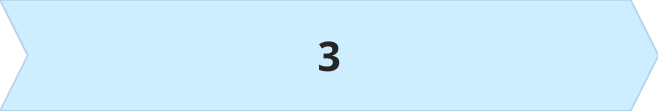 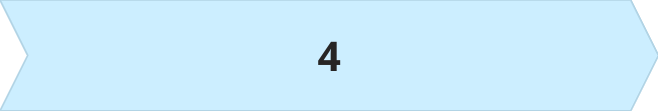 Cuerpo o Desarrollo
Corpus empleado en la investigación
Se divide en capítulos.  Siendo el último el de las conclusiones.
Se expone el material analizado (producto de encuestas, textos literarios, etc.).
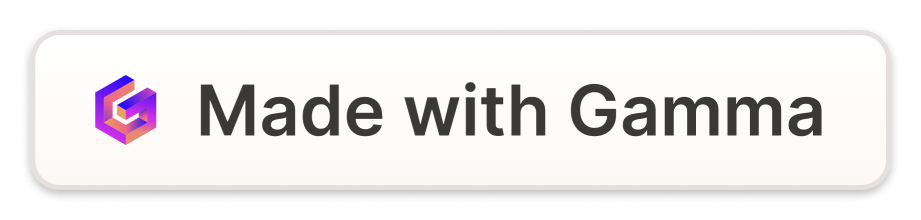 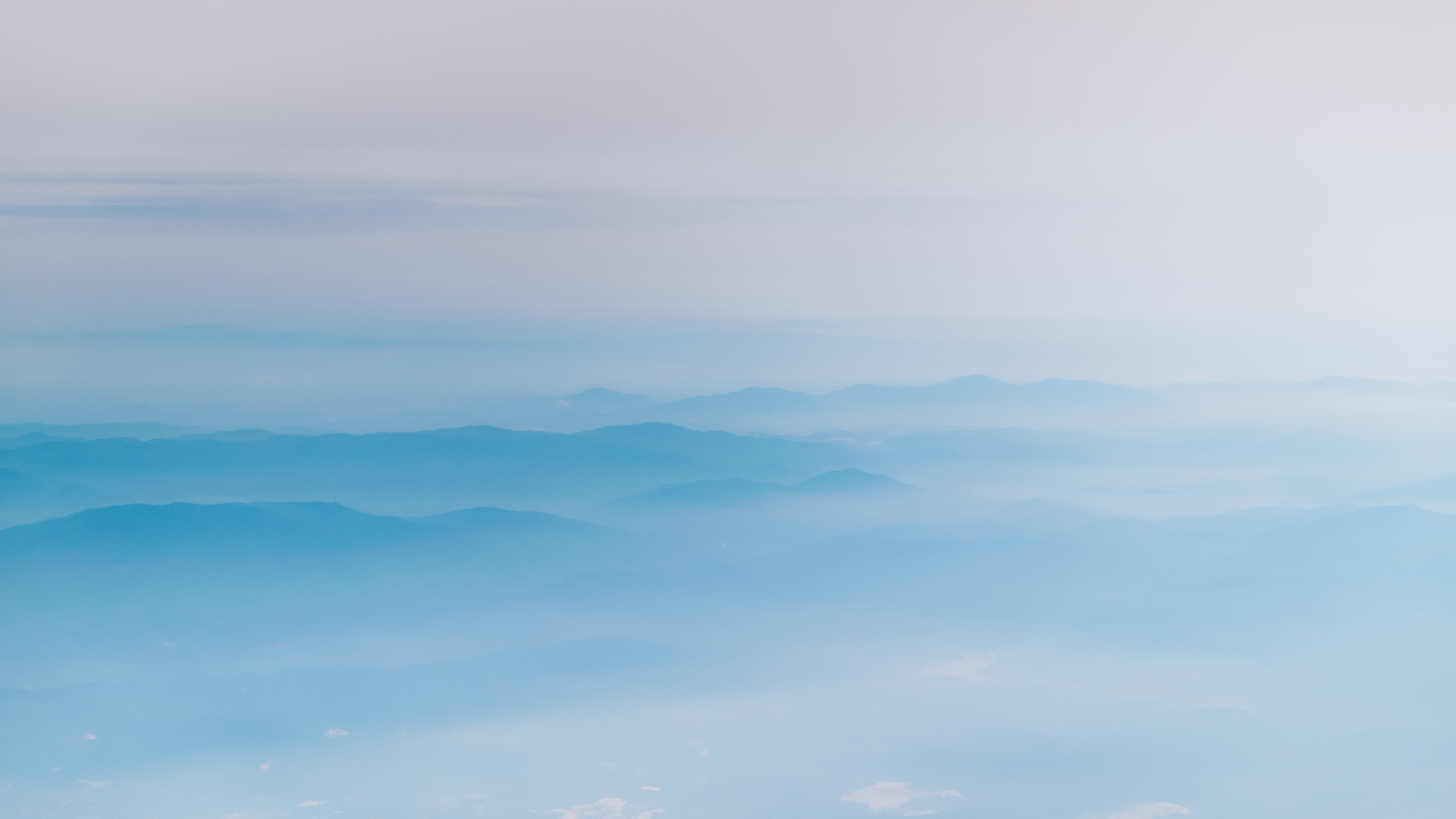 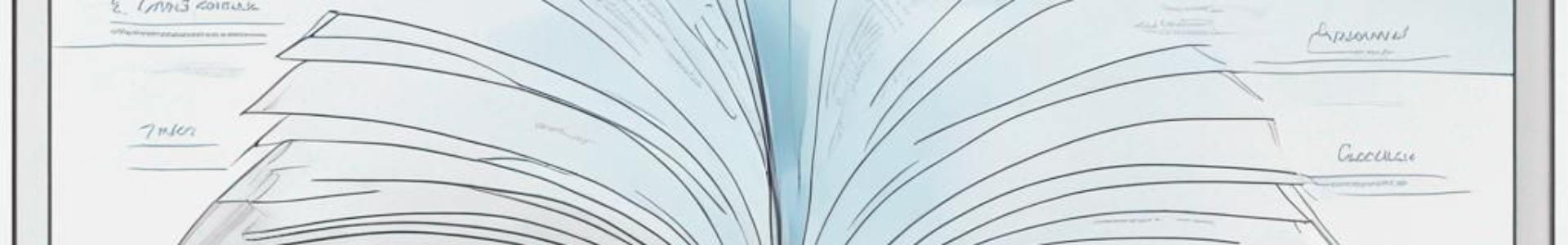 Estructura Detallada de una Monografía
5
Bibliografía
6
Índice General
7
Índice análitico de materiales
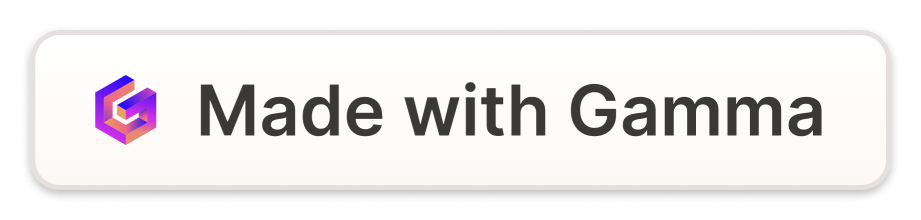 Anexos
8
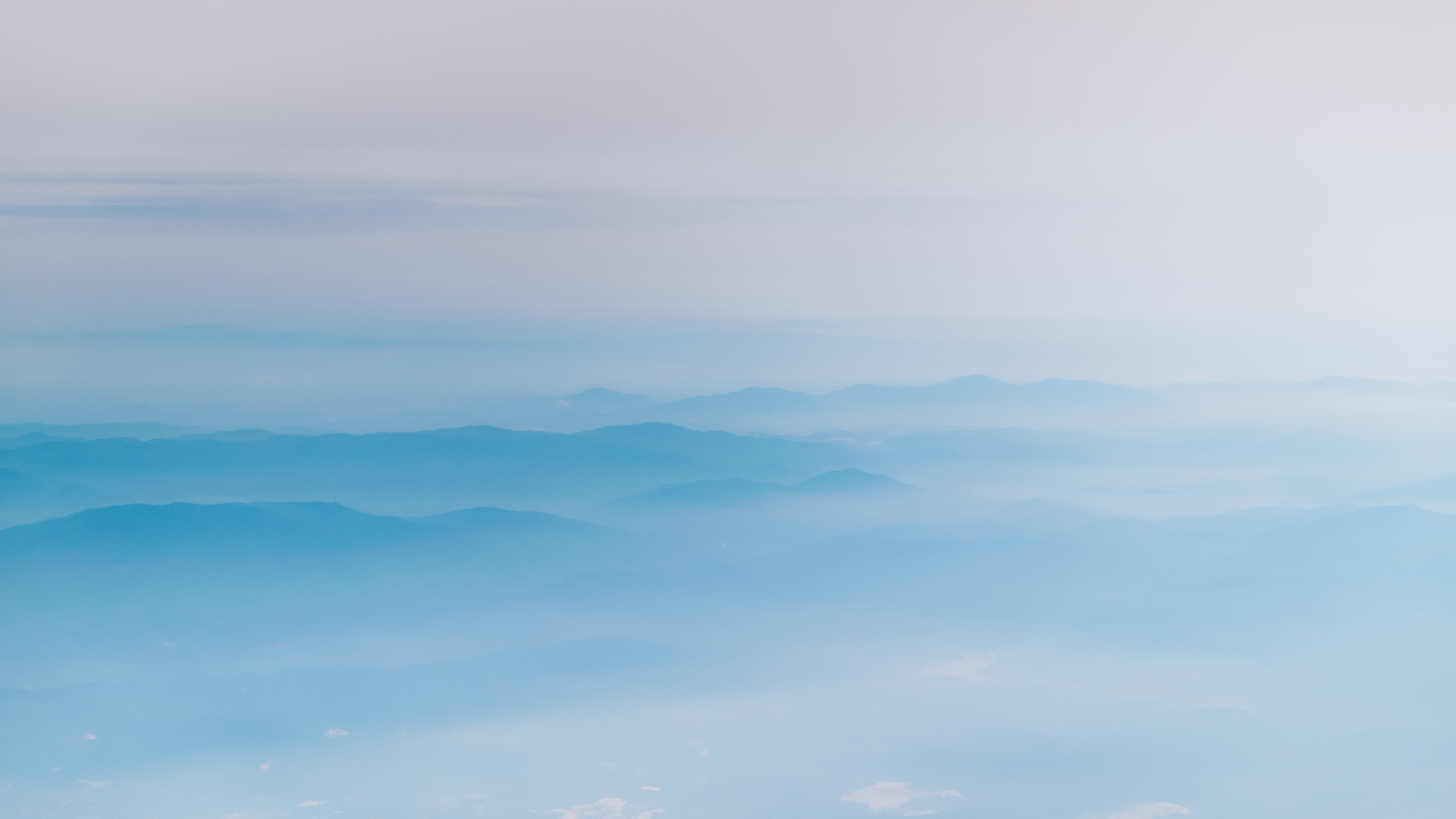 REPORTE
Un reporte es el documento escrito donde se describe un acontecimiento escolar,  alguna situación concreta. Donde se narra las actividades que se desarrollaron y  posteriormente se plasma el punto de vista del autor sobre el desarrollo de la sesión.
Tipos de Reporte:
1.- Pláticas o Conferencias
2.- Acontecimiento o evento escolar  
3.-Aguna práctica escolar.
ESTRUCTURA 
1.- Introducción: Párrafo introductorio, puede contener fecha, nombres de personas u  organizaciones.
2.- Desarrollo: Descripción de la actividad, pueden llevar fechas, horarios, nombres,  otros. .
3.- Conclusión: El punto de vista del autor sobre la actividad que se presenció
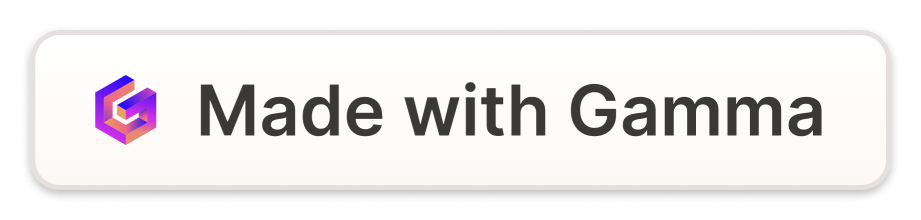 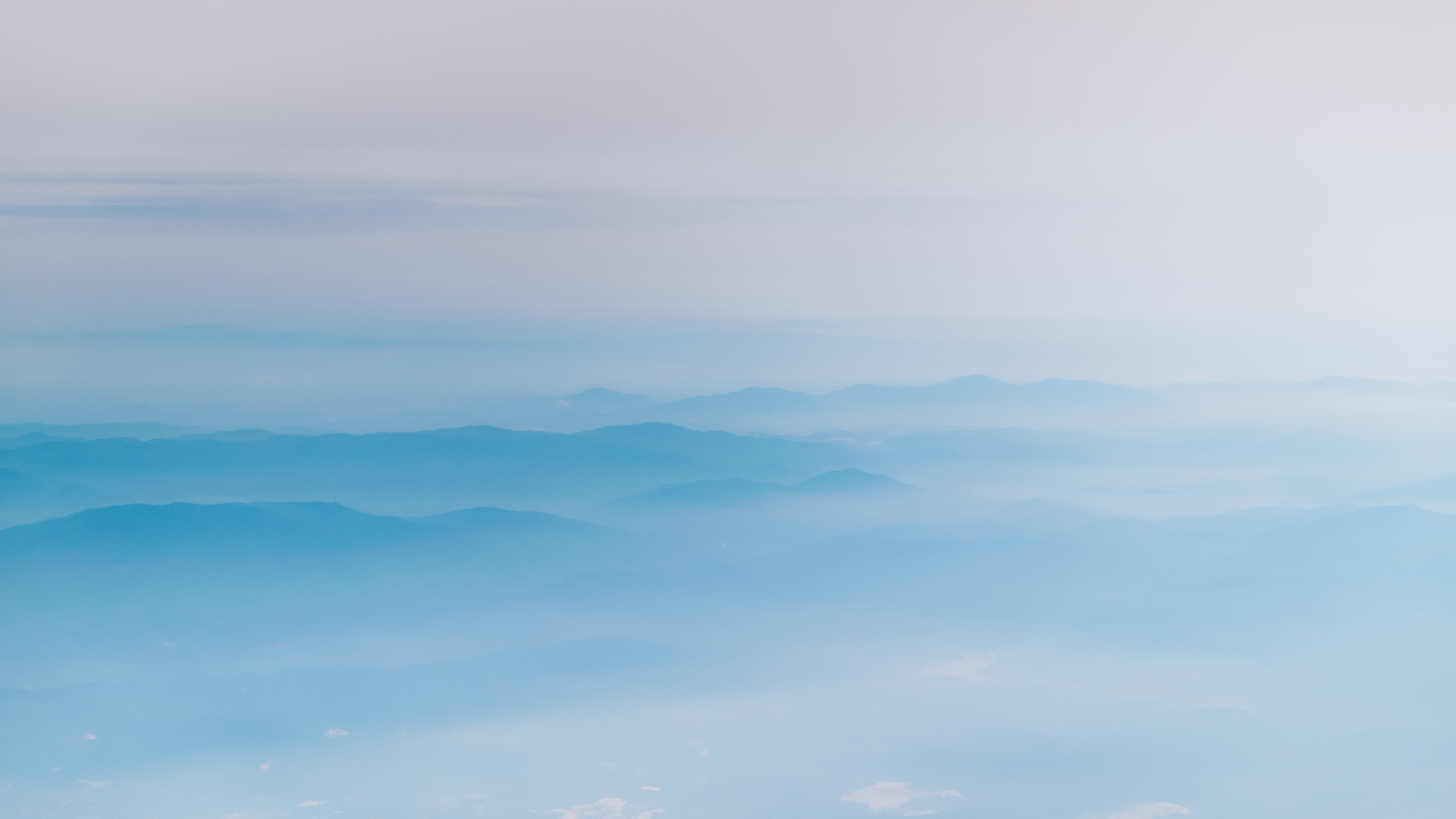 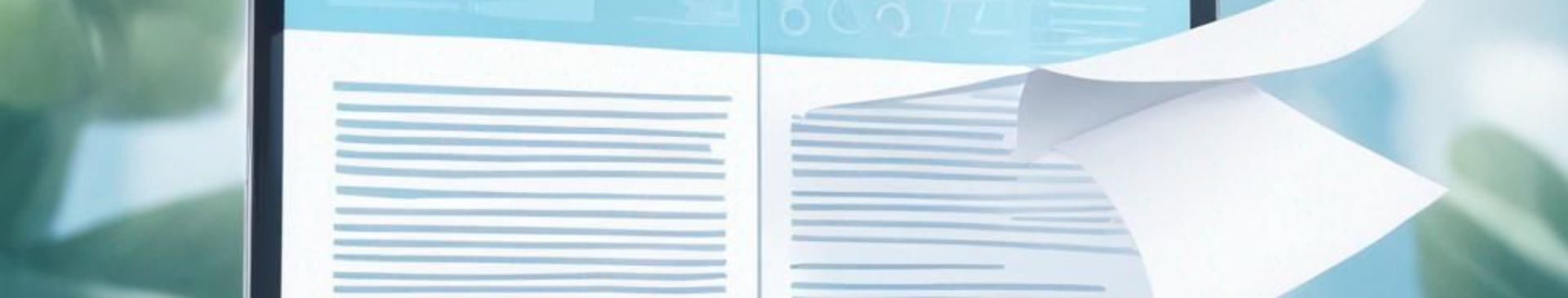 PROYECTO DE INVESTIGACIÓN
1
2
3
DEFINICIÓN
Características
ESTRUCTURA
Está conformado por partes bien definidas dentro de las cuales la información a volcar está determinada
Debe explicitar con toda claridad qué se pretende hacer. Se deben incluir datos de factibilidad
Es un documento que describe los objetivos, la fundamentación y las acciones a realizar respecto de un proceso de investigación.
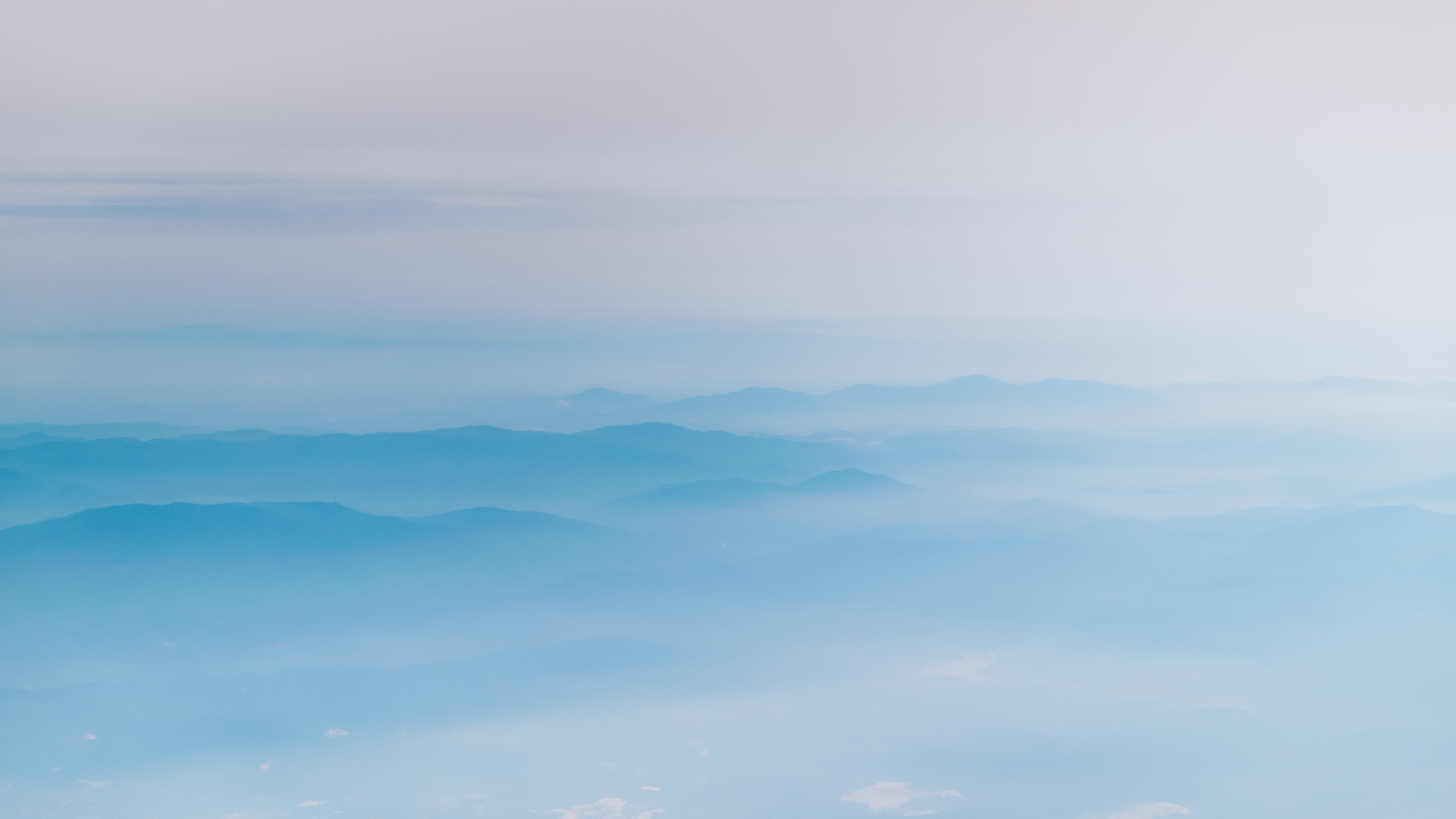 ESTRUCTURA DE UN PROYECTO DE INVESTIGACIÓN
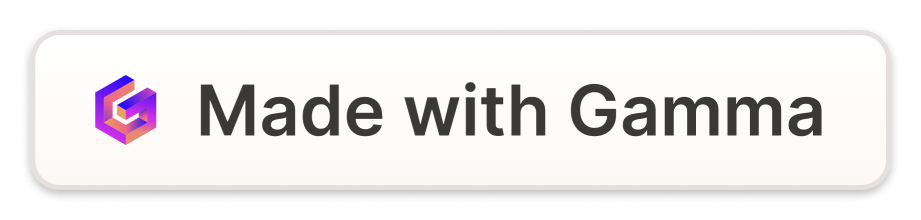 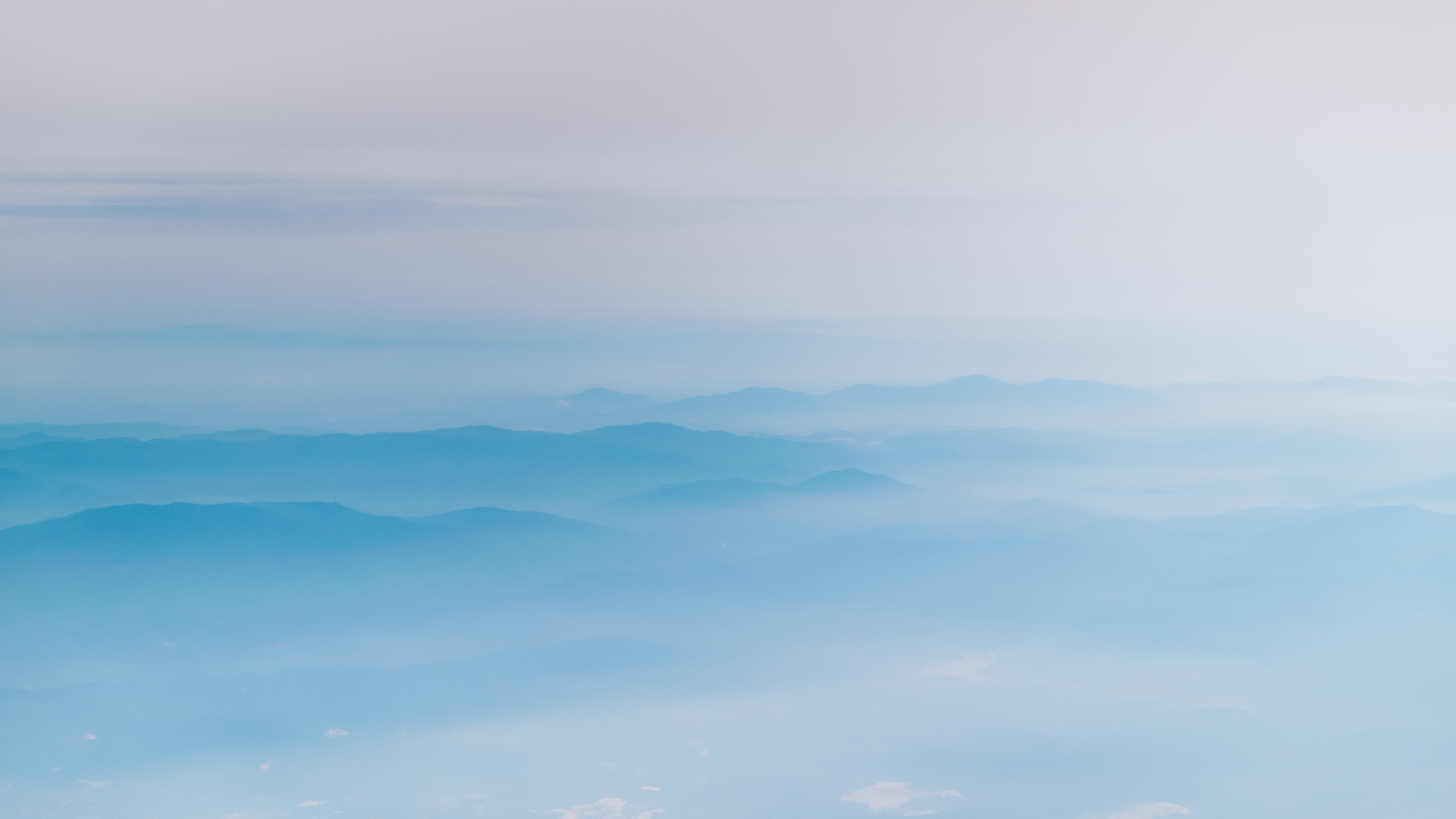 ESTADO DEL ARTE
Implica la realización de una síntesis de todo lo leído. Así, el texto debe presentar las ideas principales concernientes a la temática con una estructuración lógica dada por el autor del informe. Para realizar esta organización, el autor puede servirse de los puntos comunes tratados por las distintas fuentes.
RESEÑA O RESENCIÓN
Se define como la acción de “dar noticia en un periódico de una obra literaria o científica, haciendo su crítica o algún comentario sobre ella.
Cuya función es, en primer lugar, dar información precisa y breve sobre una obra publicada y, en segundo, dar una opinión acerca de esta.
Dada su función, en toda reseña hay dos momentos: el descriptivo y el crítico
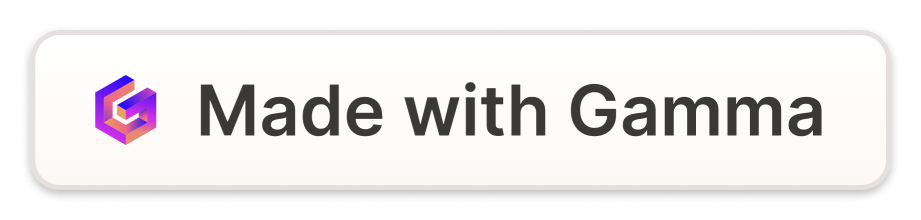 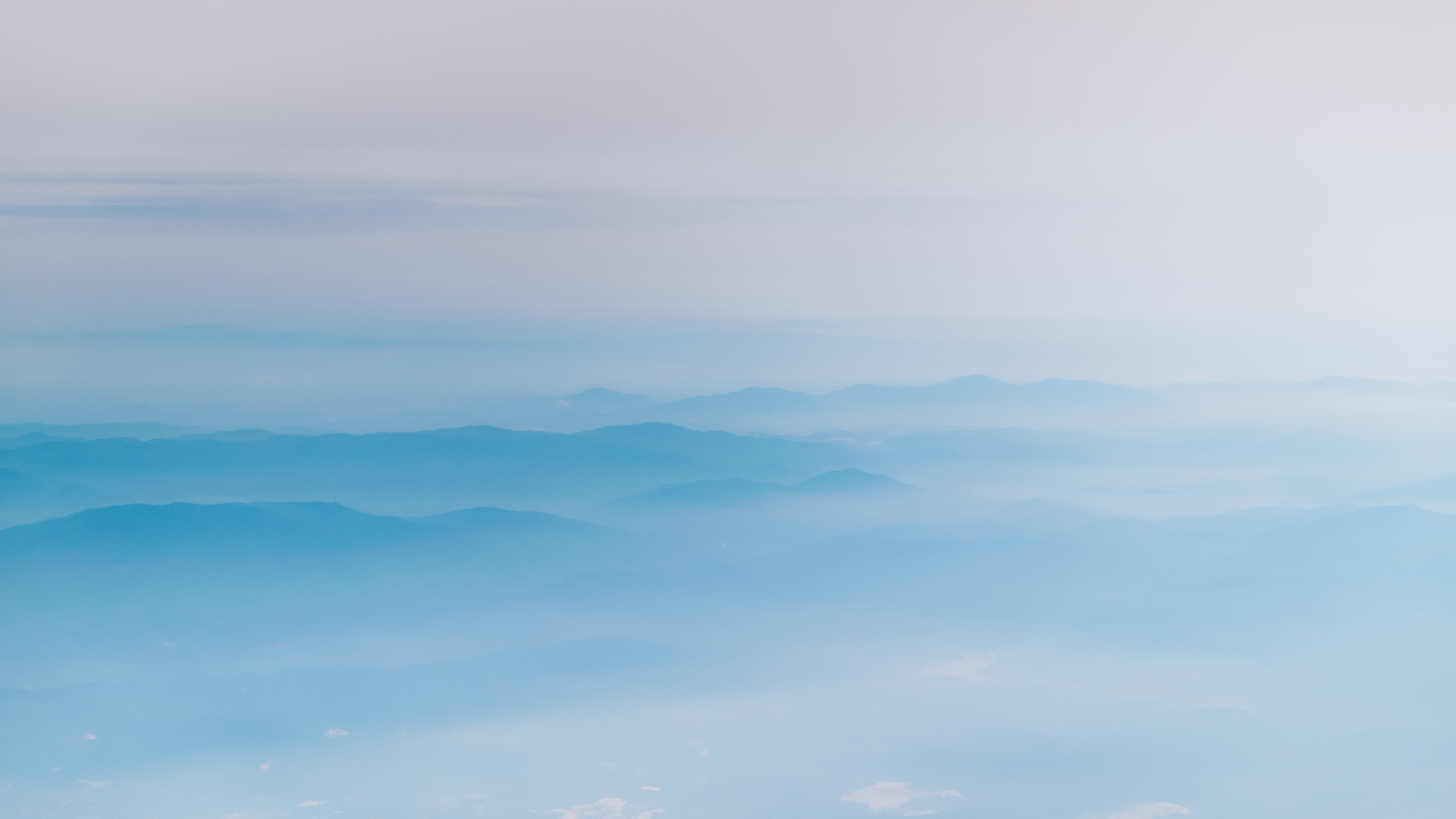 Estructura de la Reseña
Parte inicial
Referencias bibliográficas
Título (nombre del autor, nombre de la obra, lugar de edición, editorial, fecha de publicación).
Presentación (lengua a la que está traducida, campo del saber del que trata, nombre del traductor).
Núcleo textual
Antecedentes del autor (apartado opcional que ofrece información sobre otras obras del autor, los temas de su especialidad, etc.)
Fuentes (cuáles fueron las fuentes utilizadas en el proceso de elaboración de la obra.)
Propósito (opcional)
Organización de la obra (opcional)
Metodología (apartado opcional – es importante en las obras que son resultado de un proceso de investigación.)
Contenidos (se exponen los temas tratados en cada parte de la obra)
Parte terminal
Crítica negativa (aspectos débiles, sugerencias)
Crítica positiva (aporte de la obra a la disciplina)
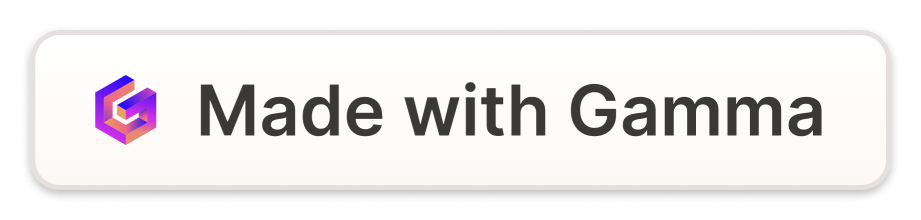 EL PROCESO DE INVESTIGACIÓN
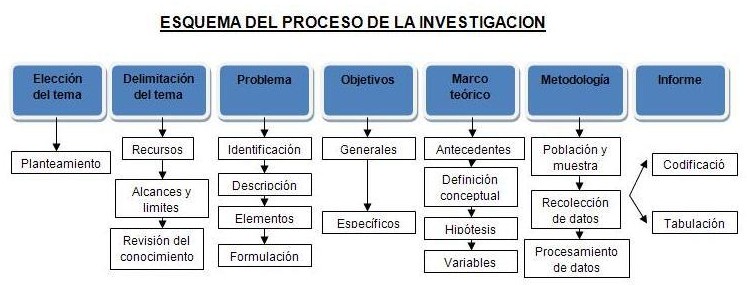